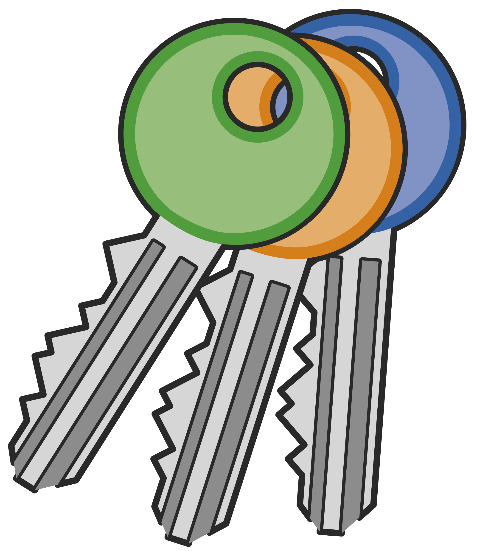 Open House 2015
Keys to Success
Keys to Success
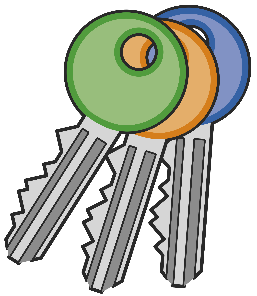 Academic
Stay connected
Monitor Homework
NWEA/RTII

Social
OLWEUS/7 Habits of Highly Effective Teens
Social Media
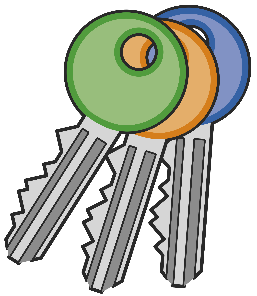 NWEA – Map Testing
3 times a year
Shows student strengths and areas of need
Shows student growth
Used in grades 5/6 for RTII time during study halls
PSSAs
What do your child’s scores mean?
Get Connected
Check our school website for news and information
http://www.hopewell.k12.pa.us/hopewelljuniorhighschool_home.aspx
Sign up for Email and Text alerts here
Grades are available through
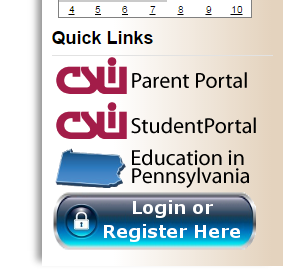 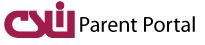 Homework – How to Help
Checklist for helping your child with homework:

Show that you think education and homework are important.
Set a regular time/place for homework.
Remove distractions.
Provide supplies and identify resources.
Set a good example.
Be interested:
Monitor assignments.
Know the school’s homework policies and philosophy.
Be available.
Look over completed assignments.
Monitor time spent viewing television and playing video games.
Help your child get organized.
OLWEUS
The goals of the program are: 

to reduce existing bullying problems among students 
to prevent the development of new bullying problems 
to achieve better peer relations at school
OLWEUSIs it bullying, real fighting or rough play?
Incidences of Bullying
How should students/parents report concerns?
Call your school counselor
Use the school bully box
Use the cyber bully box
http://www.hopewell.k12.pa.us/CyberBullyBox1.aspx
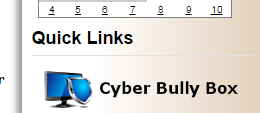 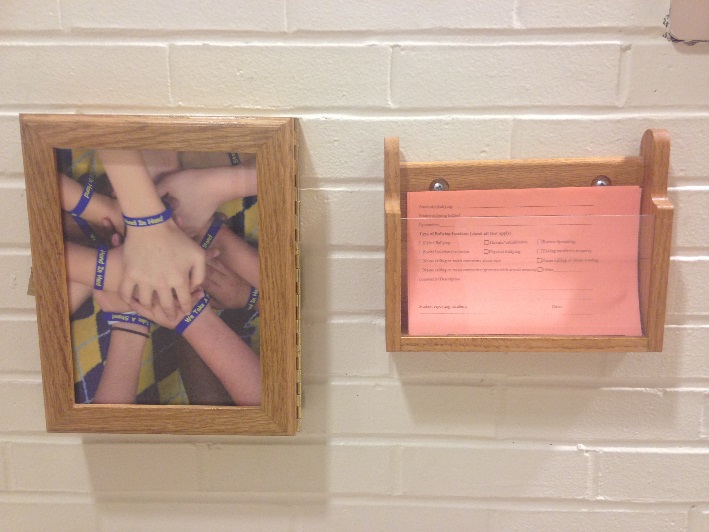 7 Habits of Highly Effective Teens
https://www.youtube.com/watch?v=GrLsG2GrrmA&feature=youtu.be
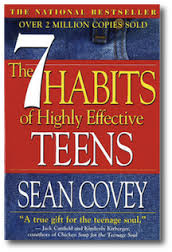 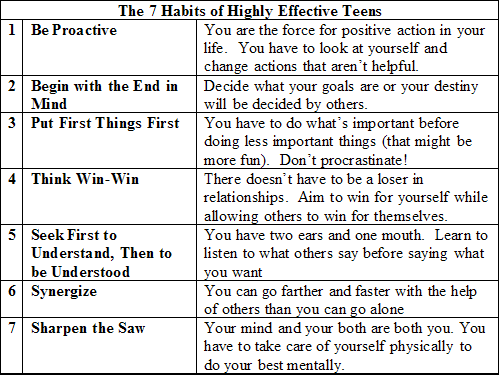 Social Media
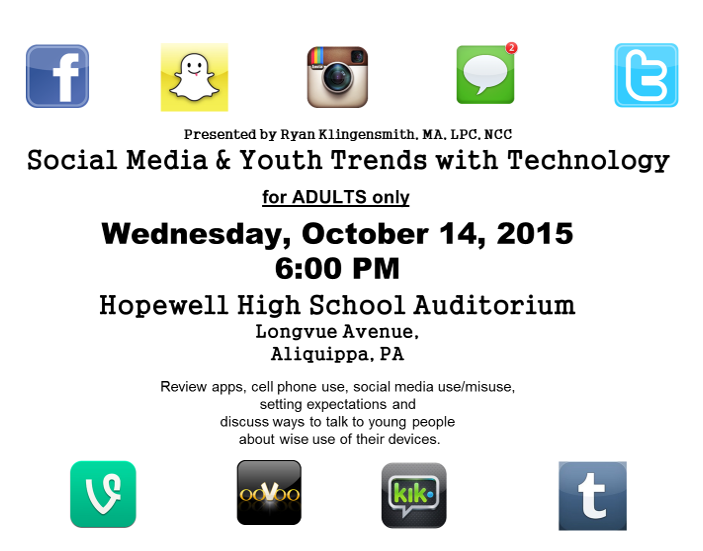